Egyptian Hierarchy
J
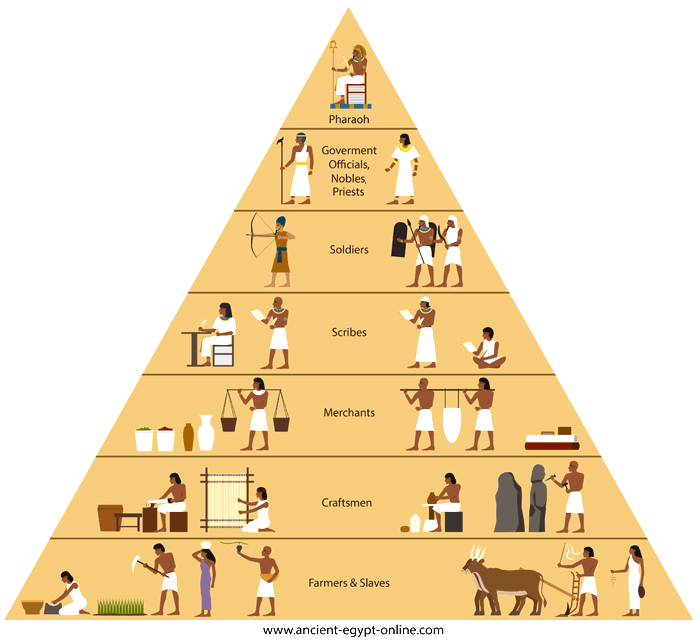